Система голосования позволяет:
вовлечь учащихся в процесс обучения, используя в тестах и презентациях графику, видео и аудио файлы и текстовую информацию; 
оперативно перейти от изучаемой темы к тестам для организации контроля качества усвоения материала;
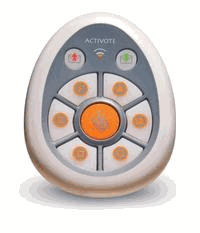 Система голосования позволяет:
мгновенно получать результаты тестирования (общий по всей группе, с количеством ответов на вопросы и процентом правильных ответов, и индивидуальный, по каждому из учащихся); 

Объективно оценить знания учащихся – проставляя отметки по результатам  тестирования в системе, учитель опирается на баллы, полученные в результате тестирования, не принимая во внимание свое субъективное отношение к ученику;
анализировать результаты вместе с учениками, работать над ошибками.
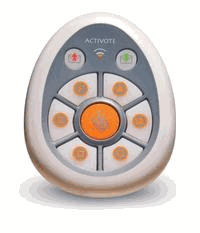 Применение системы голосования на различных этапах урока:
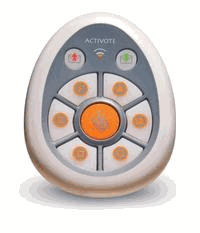